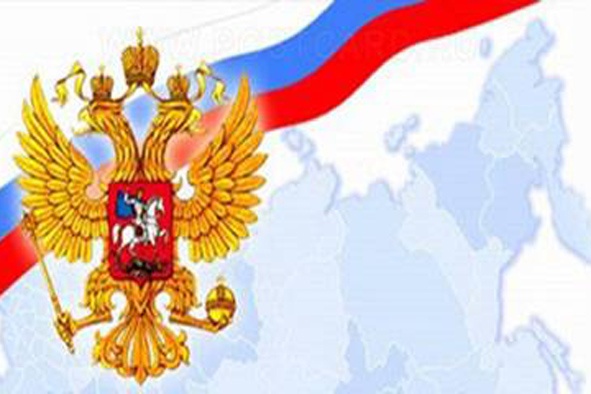 9 класс
Тема урока:
Выборы.
Голосование.
Референдум.
Автор: учитель истории и обществознания Бойкова В.Ю.
Цели урока
Сформировать  представление о:
 - о формах непосредственного     участия граждан в политической    жизни: демократических выборах и референдуме,
-избирательном праве,
- избирательном процессе ,
- значимости участия каждого гражданина в политической жизни.
План изучения материала:
1 .Базовые понятия: голосование, выборы, референдум 
2. Принципы участия граждан в выборах.
3.Элементы голосования
4.Кого выбирают в РФ?
4.Электорат
5.Понятие избирательного права и его виды, кто в РФ обладает избирательным правом?
6.Этапы и стадии избирательного процесса
7.Игра «Выборы президента» ,выявление мотивов, определяющих выбор при голосовании .
8.Нужно ли ходить на выборы? 
9.Подведение итогов .Тест.
Голосование-это
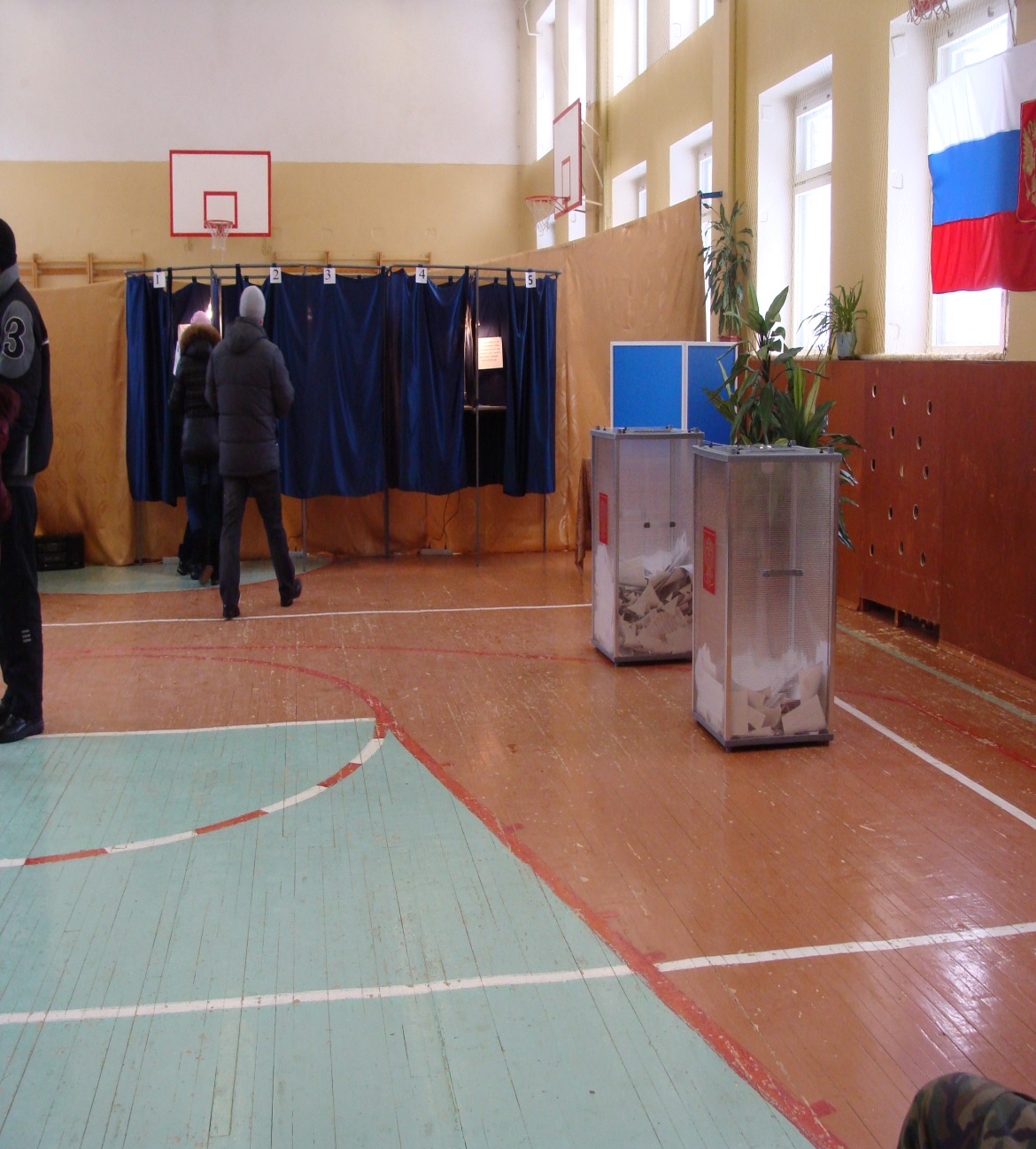 -форма участия граждан в политической жизни страны;
-демократическая форма выражения своего политического выбора
Голосование
Выборы
Референдум
Выборы-это
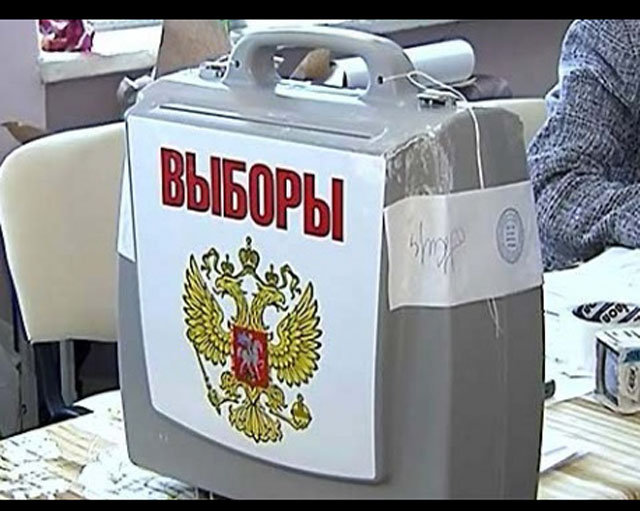 -действия граждан, органов государственной власти, избирательных комиссий, органов и объединений по формированию органов власти, предусмотренных Конституцией РФ
Референдум-это
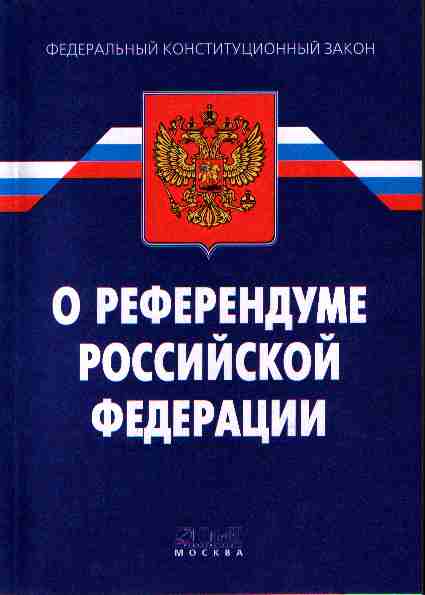 - форма прямого волеизъявления граждан по наиболее важным вопросам государственного и местного значения в целях принятия решений. Осуществляется посредством голосования граждан, обладающих правом на участие в референдуме
Референдум-
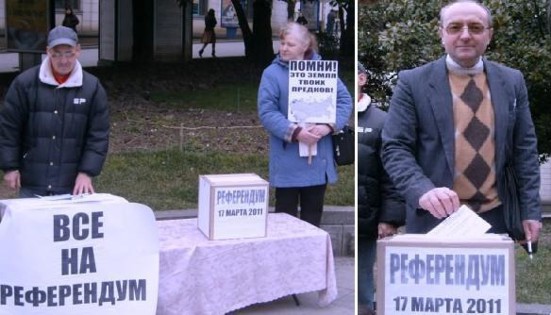 -форма принятия законов
-одна из форм непосредственной демократии
-право участия в референдуме, как правило, имеют все, кто обладает избирательными правами
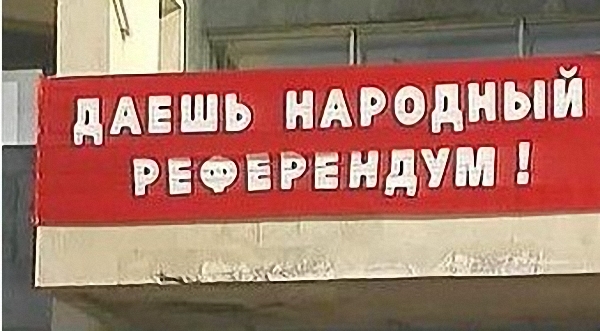 -к референдуму прибегают в самые ответственные моменты
-при референдуме объектом волеизъявления является не человек (кандидат), а определенный вопрос, по которому проводится референдум
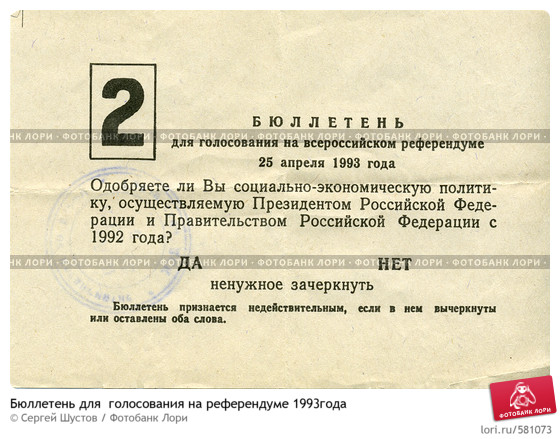 Принципы избирательного права
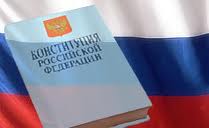 прямое
всеобщее
равное
Добровольном  участии
Тайном голосовании
при
Элементы процедуры голосования
Регистрация в списке избирателей по месту жительства;
Тайное голосования в специальной кабине;
Использование одинакового для всех избирательных округов списка кандидатов;
Присутствие на выборах сторонних наблюдателей, контролирующих правильность процедуры голосования;
Подсчёт бюллетеней специально созданной комиссией; 
Официальное опубликование результатов голосования.
Кого выбирают граждане  РФ?
Депутатов местных органов власти
Депутатов Государственной Думы
Президента страны
Электорат-это
(от лат. elector-избиратель).
 Это понятие используется в двух смыслах: 1) в широком – все те, кто пользуется избирательным правом ,
2) в более узком – та часть избирателей, которая обычно голосует за ту или иную партию, организацию, движение, их представителей или за данного независимого депутата.
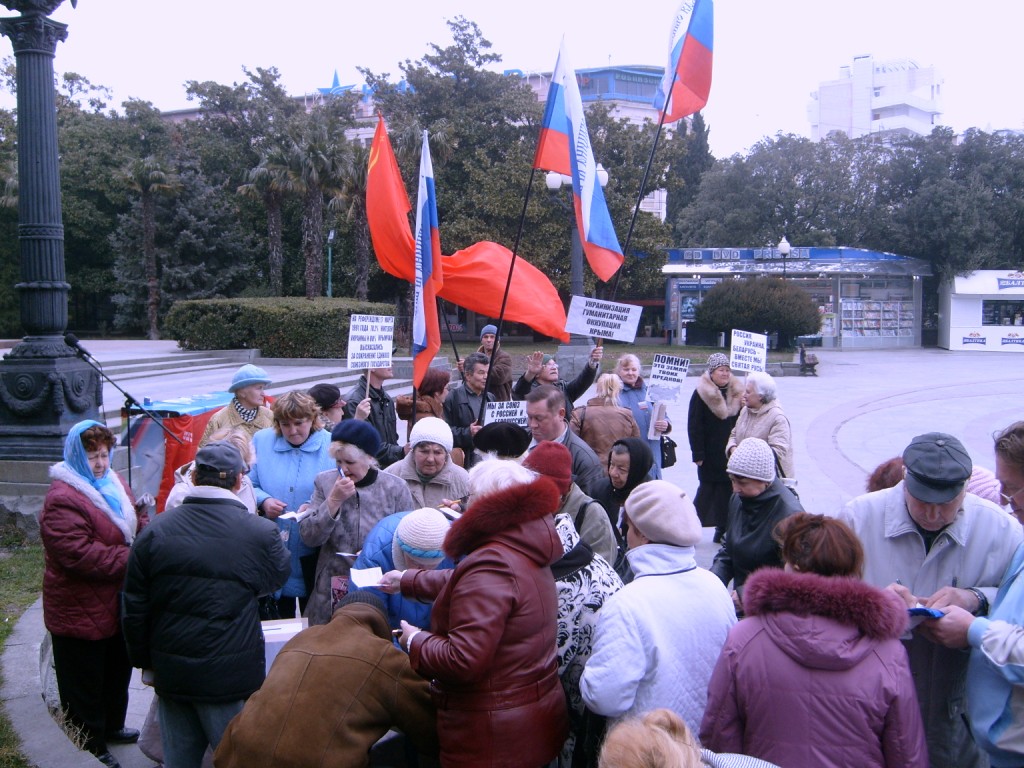 Избирательное право-
-Право быть избранным



  в представительные органы государства
-Право избирать




Участвуют все граждане от 18 лет
активное
пассивное
Не имеют права избирать и быть избранными
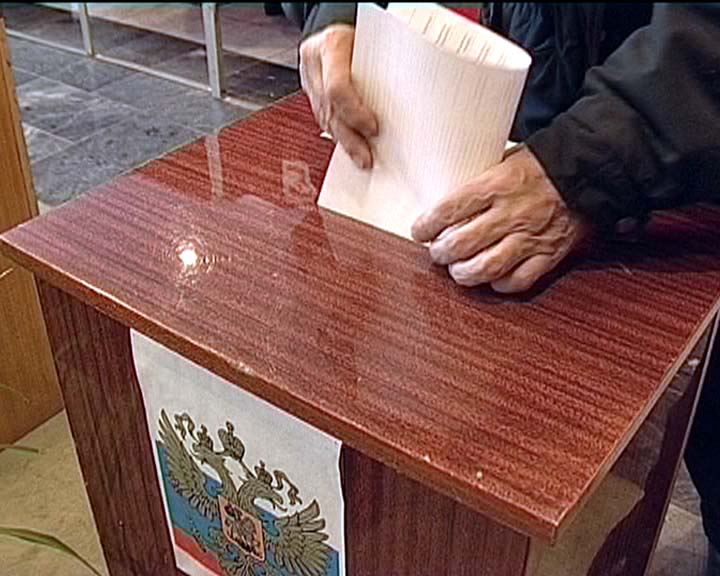 По конституции РФ, статье 32
-граждане, признанные судом недееспособными, 
-содержащиеся в местах лишения свободы по приговору суда
Этапы и стадии избирательного процесса
1 - до начала объявления выборов:
-решение балотироваться в кандидаты
-создание программы;      -формирование имиджа
-самопрезентация  в политических и финансовых кругах
 2 -с момента объявления даты предвыборной кампании
  -создание ЦИК,    
   -выдвижение кандидатов, 
    -сбор подписей,
   -нахождение источника финансирования выборов
  -обнародования доходов и размеров собственности 
  -подача документов для регистрации 
  -регистрация
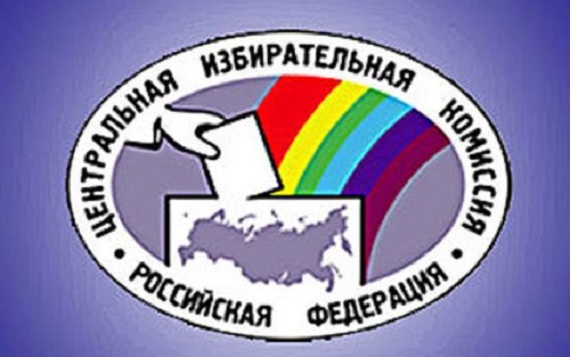 Этапы и стадии избирательного процесса
3- с объявления официальной предвыборной кампании
-прямая агитация 

  4-Голосование
  -голосование 
  -подсчет голосов


   5-Официальное обнародование результатов
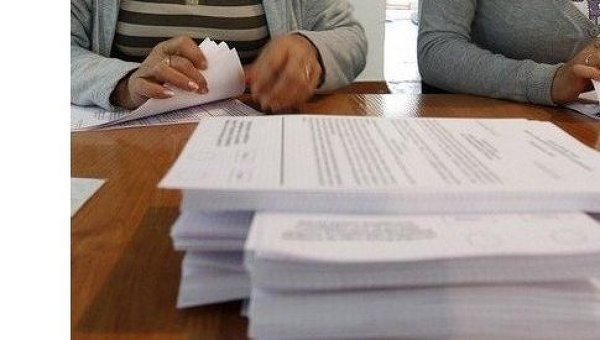 Игра «Выборы президента»
Внимательно просмотрите ролики с программными выступлениями кандидатов.

После просмотров проголосуйте за понравившегося кандидата.
Определите идеологическую основу политической программы ка

В дискуссии после голосования сумейте обосновать свой  выбор.
Факторы, влияющие на наш выбор кандидата
ораторские способности;
содержание программы;
политическая грамотность;
ответственность;
внимательность;
интерес к гражданам своей страны;
решительность, уверенность;
умение заглянуть в завтрашний день;
честность;
умение прислушиваться к мнению других;
жесткость в проведении своей линии.
качество проведения рекламной кампании и др.
Нужно ли участвовать в выборах?
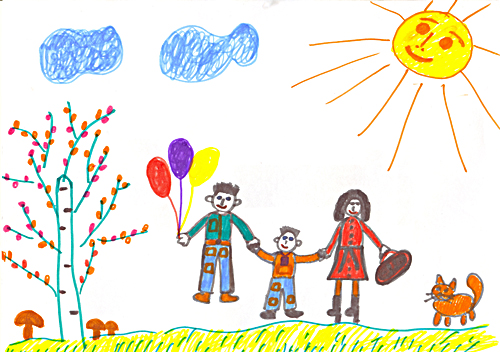 Нужно ли участвовать в выборах?
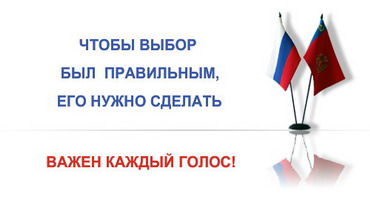